React.js, developed by Facebook, is a popular  JavaScript library for building user interfaces,  particularly single-page applications. It allows  developers to create reusable UI components,  leading to more efficient and manageable  codebases. React's virtual DOM enhances  performance by updating only the parts of the  DOM that have changed. React's declarative  nature makes it easier to reason about your  application, and its component-based  architecture encourages modular and  reusable code. React has a large community  and ecosystem, including tools like React  Developer Tools, libraries like Redux for state  management, and frameworks like Next.js for  server-side rendering.
Introduction  to React.js
Setting up a React development  environment involves using tools  like Node.js, npm (or Yarn), and  create-react-app. First, install  Node.js to get npm. Then, use  create-react-app by running npx  create-react-app my-app to  scaffold a new React project with a  pre-configured build setup. This  tool simplifies initial setup and  includes Webpack, Babel, and a  development server. After creating  the app, navigate to the project  directory (cd my-app) and start the  development server with npm  start. This setup provides a local  server with hot reloading, allowing  for immediate feedback during  development.
Setting Up React  Environment
React Components
Components are the building blocks of React applications. They  can be functional (stateless) or class-based (stateful).  Functional components are simple JavaScript functions that  return JSX, a syntax extension that looks like HTML. Class  components extend React.Component and can manage state  and lifecycle methods. Components accept props, short for  properties, to pass data and functions between them.  Reusability is a key feature, as components can be nested and  composed to build complex UIs. Understanding components is  fundamental to mastering React.
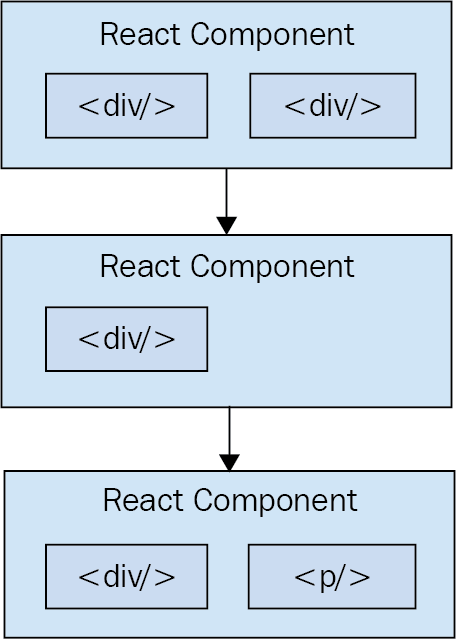 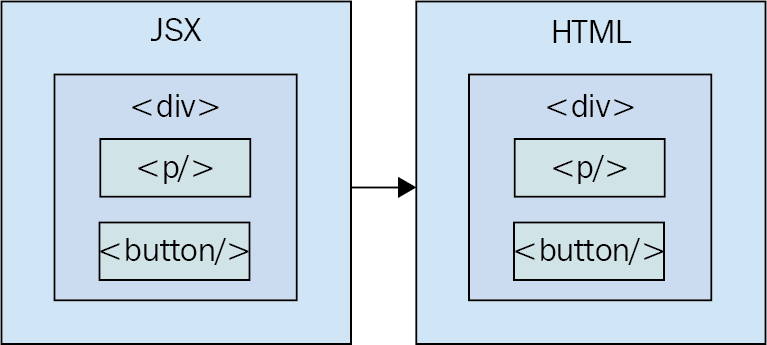 JSX
JavaScript XML
JSX stands for JavaScript XML, allowing developers to write HTML-like code within  JavaScript. It makes code more readable and easier to write, especially when defining  the structure of UI components. JSX elements are compiled to React.createElement  calls, which create the virtual DOM elements. JSX supports embedding JavaScript  expressions using curly braces {}, enabling dynamic content. Although optional, JSX is  widely used due to its simplicity and expressiveness. React apps can be written without  JSX, but it would require using plain JavaScript and React.createElement, making code  less intuitive.
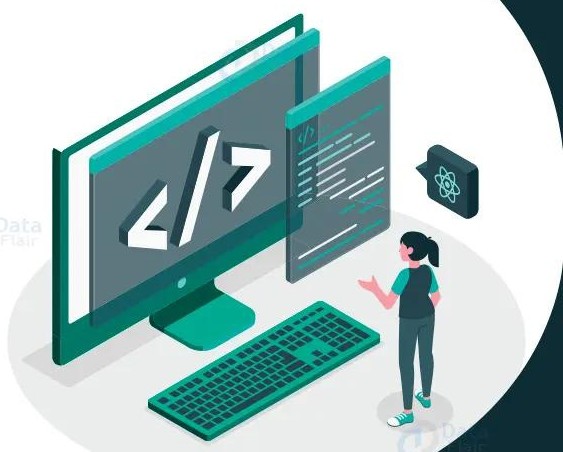 State and Props
State and props are core concepts in React. Props are read-  only attributes passed from parent to child components,  enabling data flow across the component hierarchy. State is  an object managed within a component, allowing it to handle  dynamic data and re-render when the state changes. In class  components, state is initialized in the constructor, while  functional components use the useState hook to manage  state. Understanding how to properly use state and props is  crucial for building interactive and dynamic React  applications.
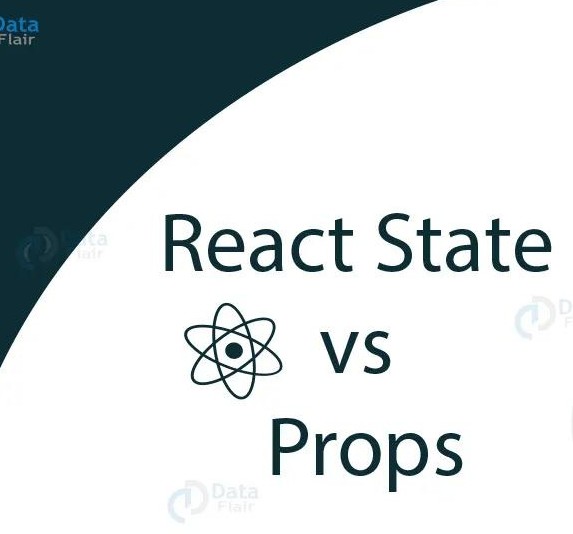 Lifecycle Methods
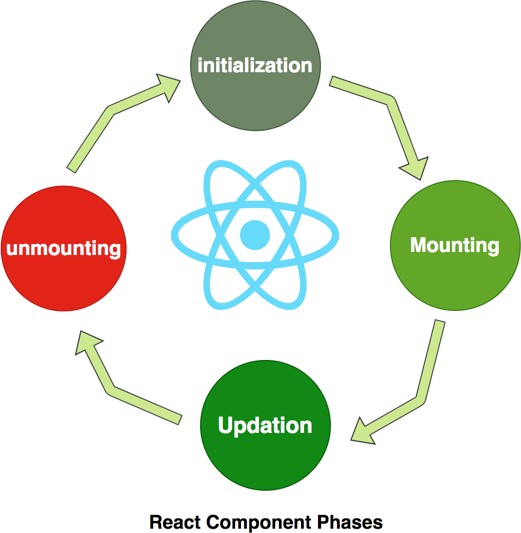 Lifecycle methods in class components allow developers to hook  into specific points in a component's life: mounting, updating, and  unmounting. Key methods include componentDidMount,  componentDidUpdate, and componentWillUnmount. These  methods enable tasks like fetching data, setting up subscriptions,  and cleaning up resources. In functional components, lifecycle  management is achieved using hooks such as useEffect, which can  mimic lifecycle methods by running side effects based on  dependencies. Lifecycle methods are essential for managing side  effects and optimizing performance.
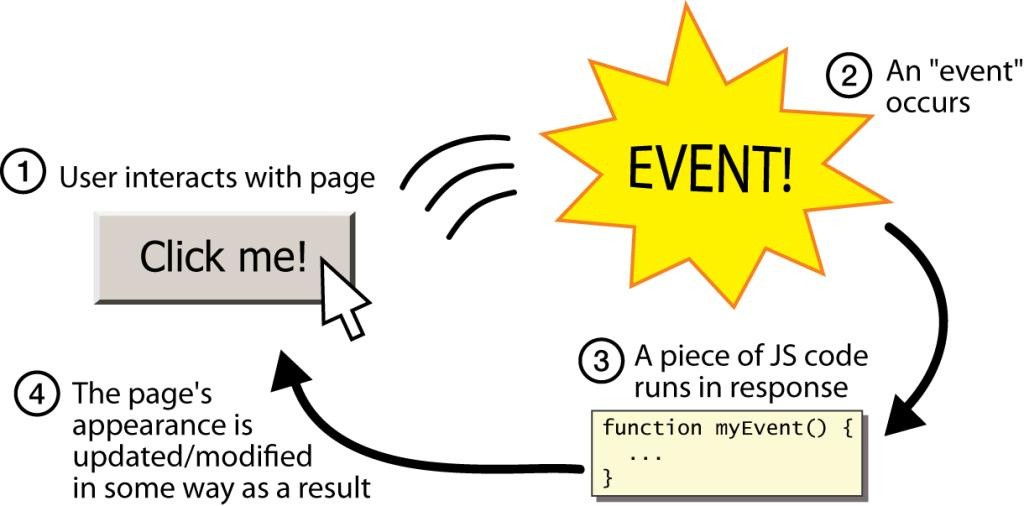 Handling  Events
React handles events in a declarative way using synthetic events, which are cross-  browser wrappers around native events. Event handlers are added directly in JSX using  camelCase syntax, such as onClick. These handlers are typically functions that update  state or perform other actions. Passing event handlers between components via props  allows for flexible and reusable interaction logic. Understanding event handling in React  is important for creating responsive and interactive user interfaces.
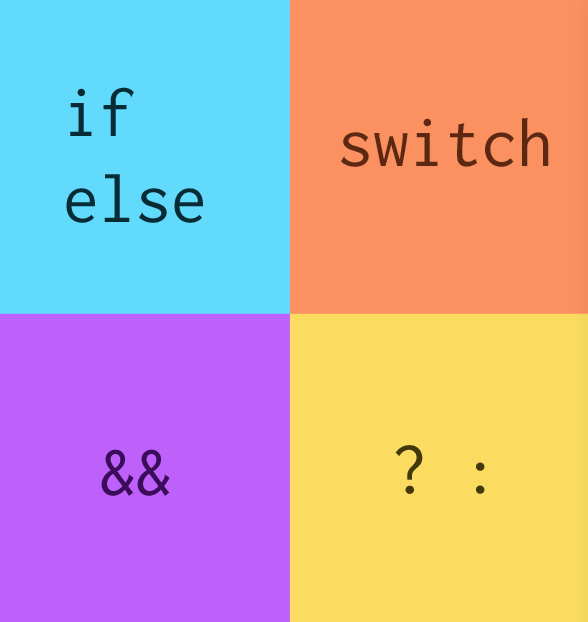 Conditional Rendering
Conditional rendering in React allows components to render  different outputs based on conditions. This can be achieved using  JavaScript conditional operators like if, else, and ternary  operators within JSX. For example, {isLoggedIn ? <Dashboard /> :
<Login />} will render the Dashboard component if isLoggedIn is  true, otherwise it renders the Login component. Conditional  rendering enables the creation of dynamic and user-responsive  UIs, allowing components to adapt based on user interactions or  state changes.
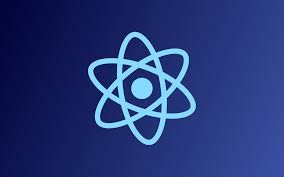 Lists and Keys
Rendering lists in React involves using the map function to iterate over an array and  return a list of elements. Each element must have a unique key prop to help React  identify which items have changed, been added, or removed, optimizing the re-  rendering process. Keys should be unique and stable, ideally using unique IDs from  your data. Understanding how to efficiently render lists and assign keys is vital for  performance and correct rendering of dynamic data in React applications.
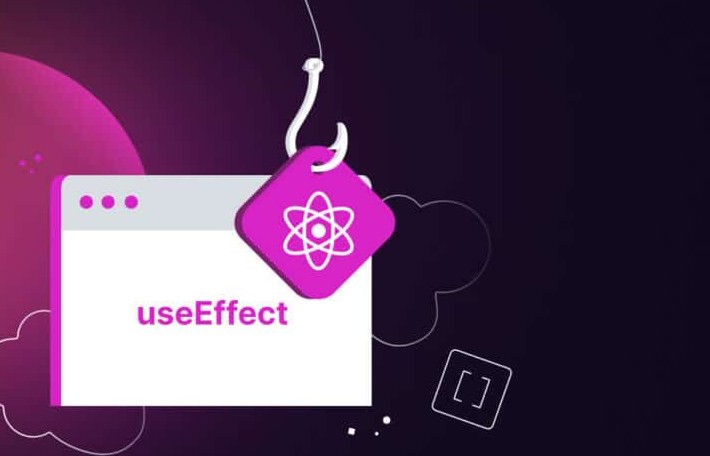 Introduction to  Hooks
Hooks, introduced in React 16.8, enable state and lifecycle features in functional  components. The useState hook manages state, while the useEffect hook handles side  effects like data fetching and subscriptions. Hooks simplify code, reduce the need for  class components, and improve code reuse and readability. Other hooks include  useContext for context API integration, useReducer for complex state logic, and custom  hooks for shared logic. Mastering hooks is crucial for modern React development,  offering a more functional approach to building components.